Евразийский национальный университет имени Л.Н. Гумилева
Лекция 7Тема: Система глобального позиционирования GPS
Навигационные системы
Использование GPS
План лекции:
2
3
История создания GPS (Global Positioning System) ведёт своё начало с 1973 г., когда Управление совместных программ, входящее в состав Центра космических и ракетных исследований США, получило указание Министерства обороны США разработать, испытать и развернуть навигационную систему космического базирования. 
Результатом данной работы стала система, получившая первоначальное название NAVSTAR (NAVigation System with Time And Ranging), из которого прямо следовало, что система предназначена для решения двух главных задач – навигации, т. е. определения мгновенного положения и скорости потребителей, и синхронизации шкал времени.
4
5
6
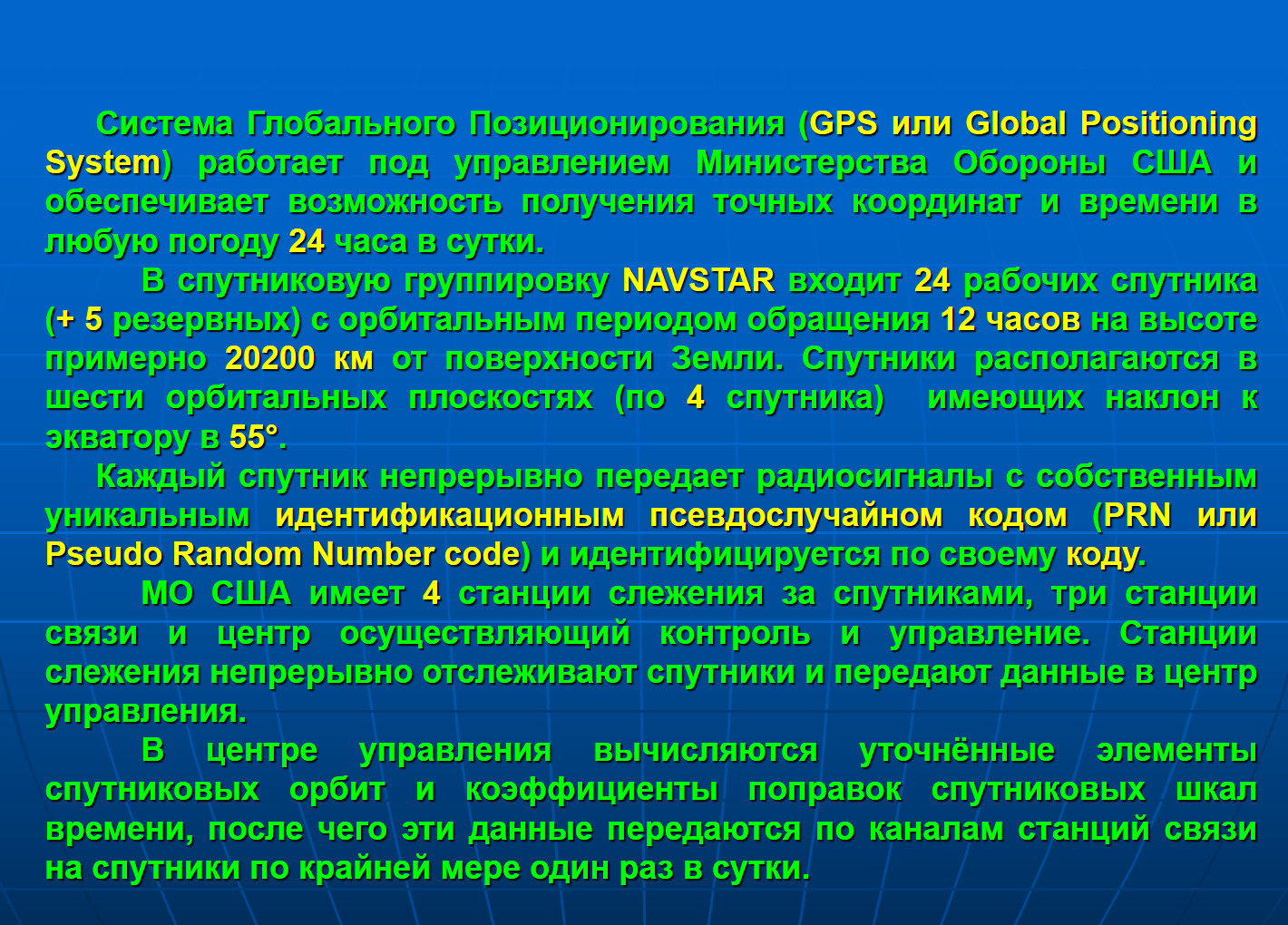 7
Спутниковые радионавигационные системы: GPS «NAVSTAR»
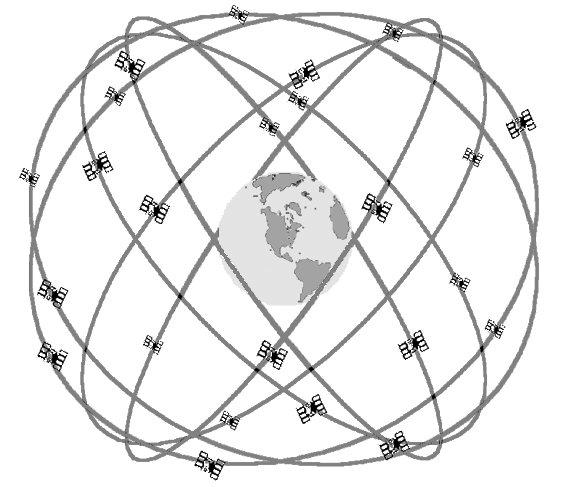 Блок лекций 3: Системы глобального позиционирования
8
Спутниковые радионавигационные системы: GPS «NAVSTAR»
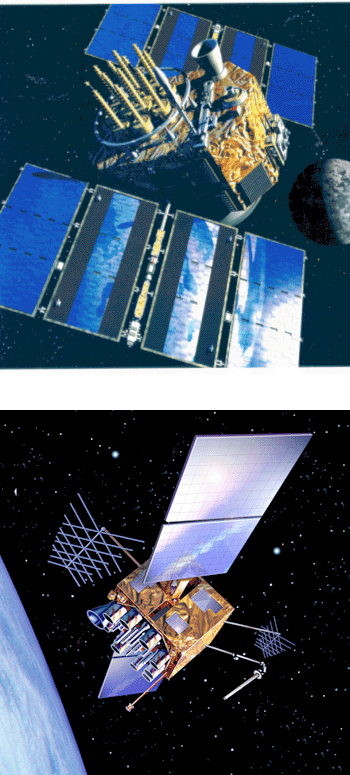 Блок лекций 3: Системы глобального позиционирования
9
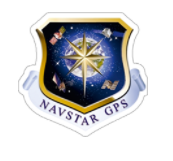 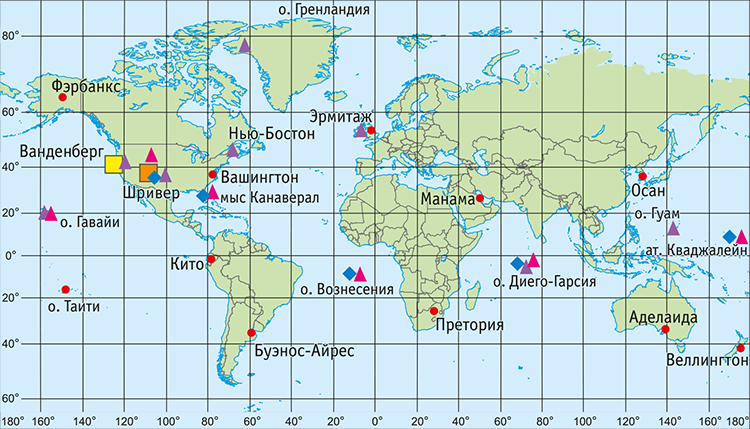 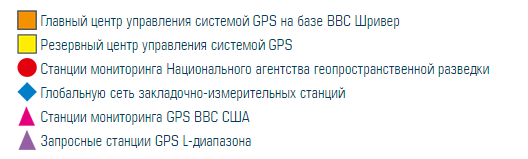 11
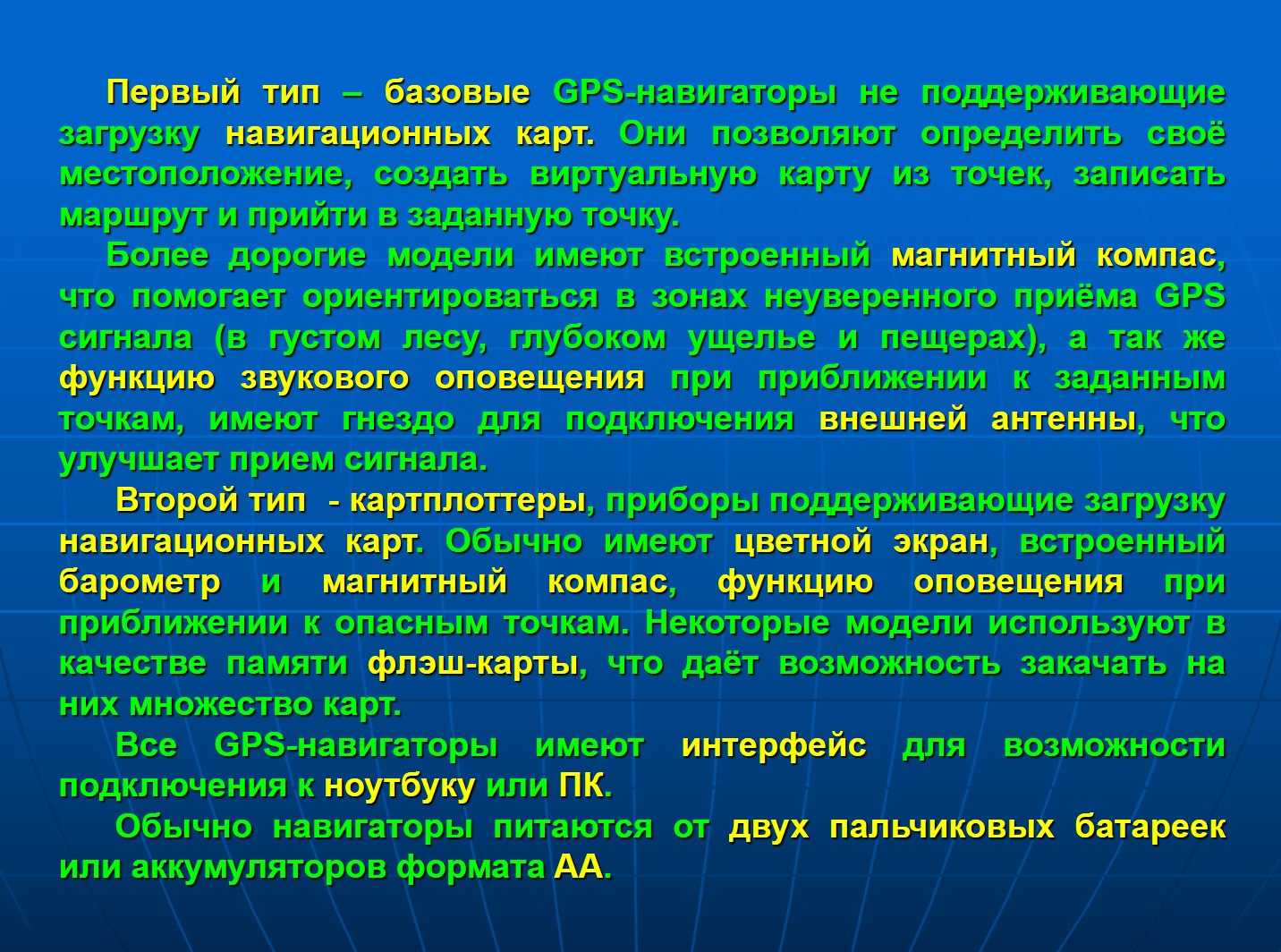 12
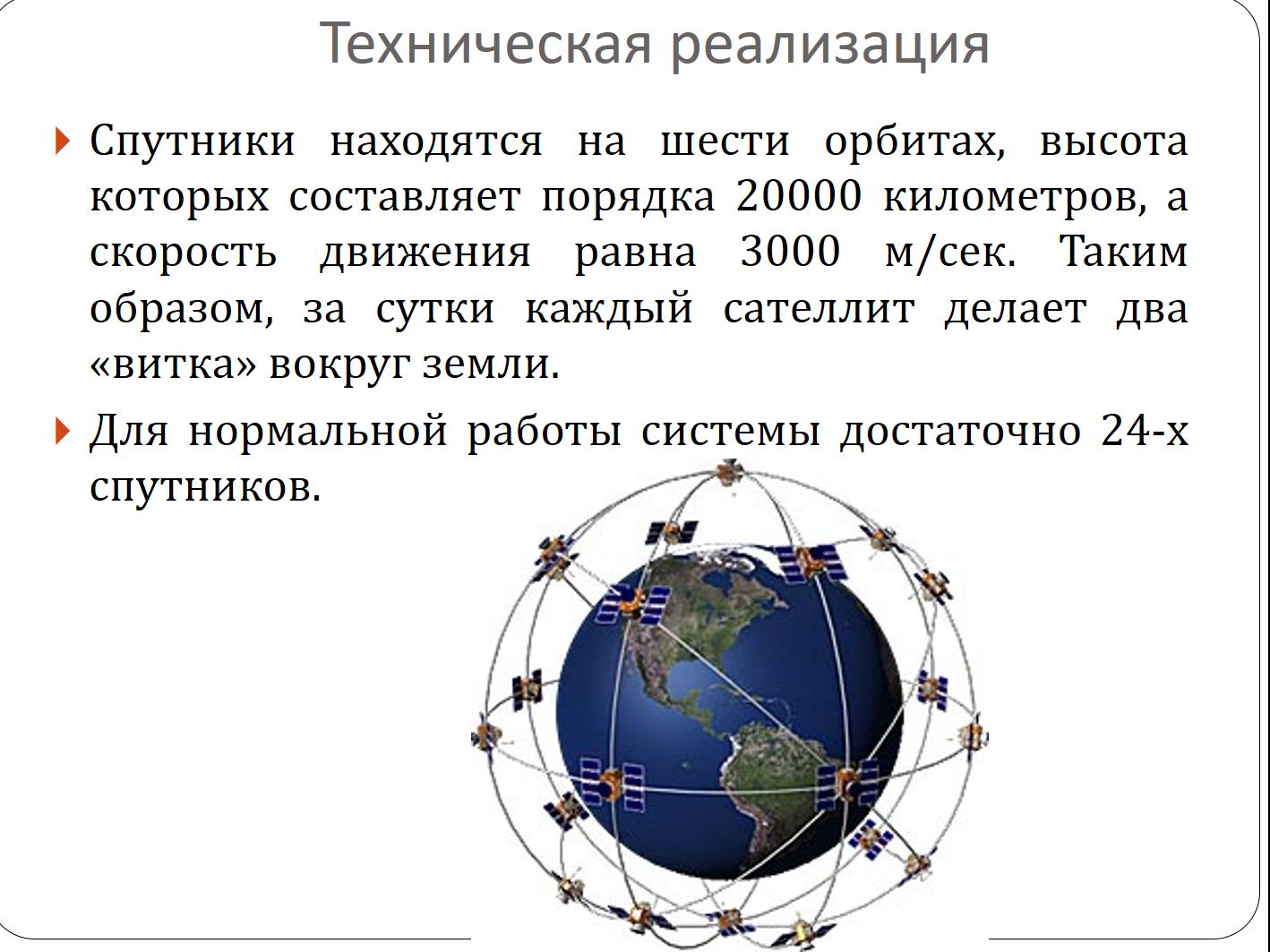 13
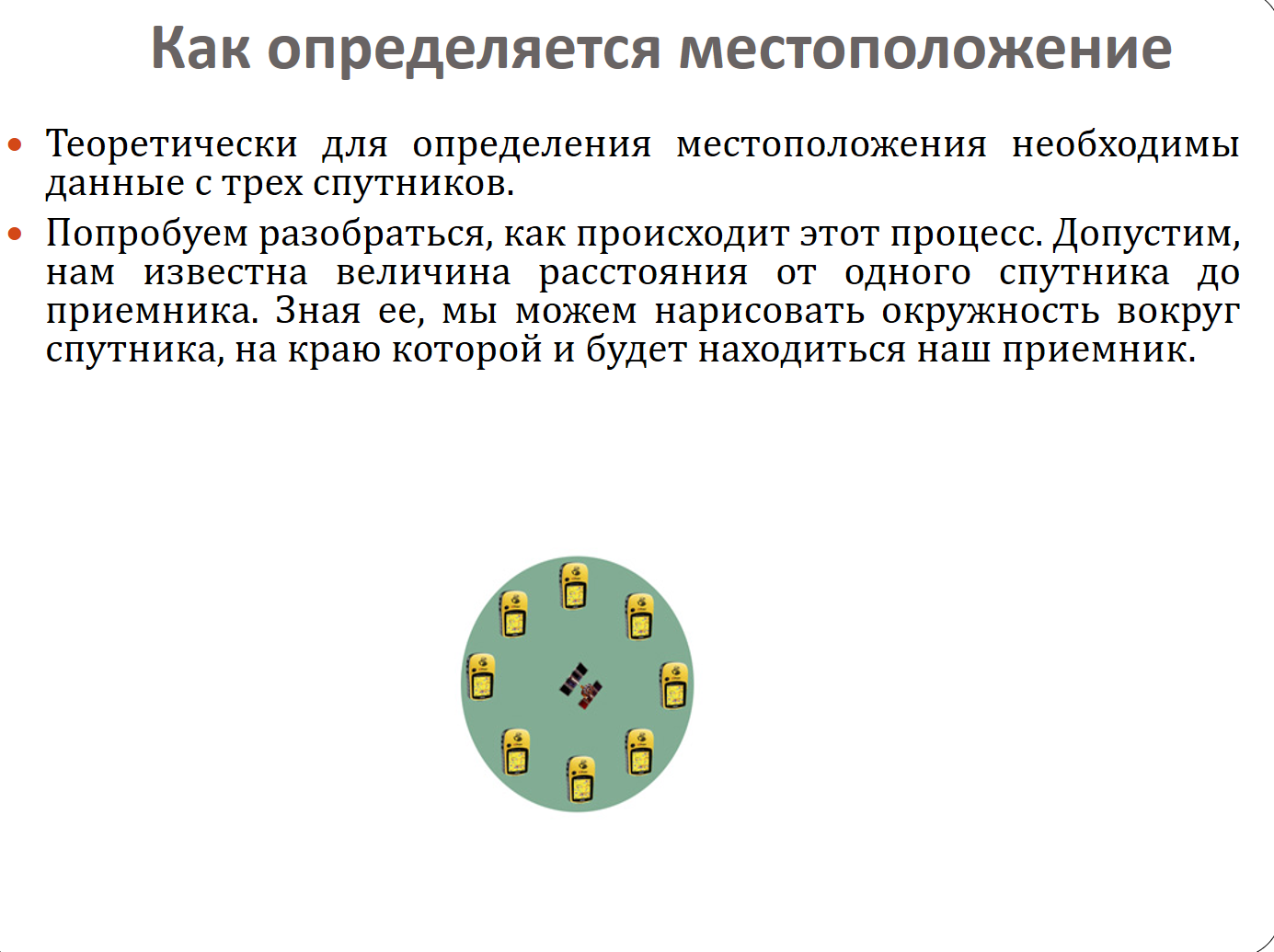 14
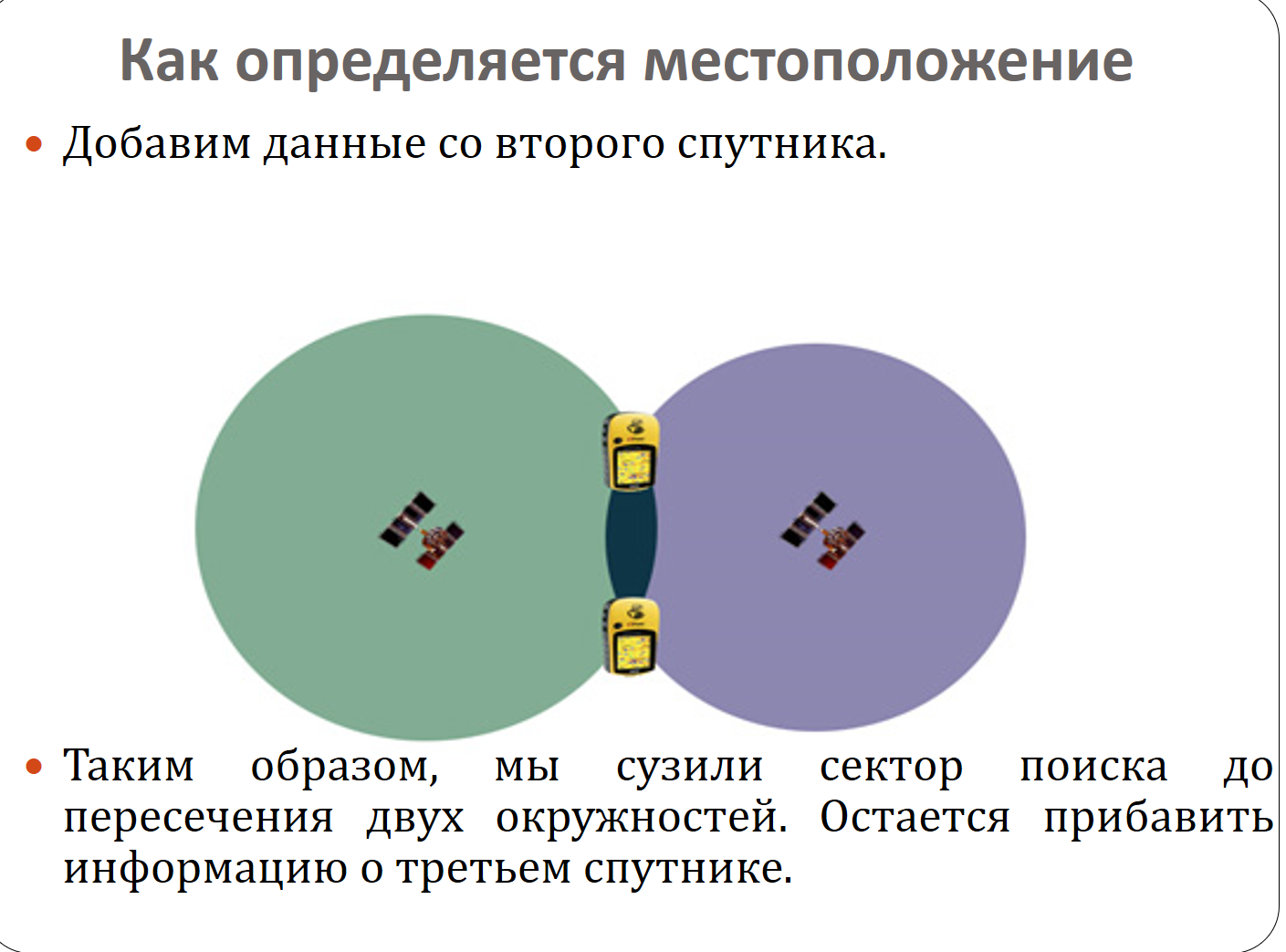 15
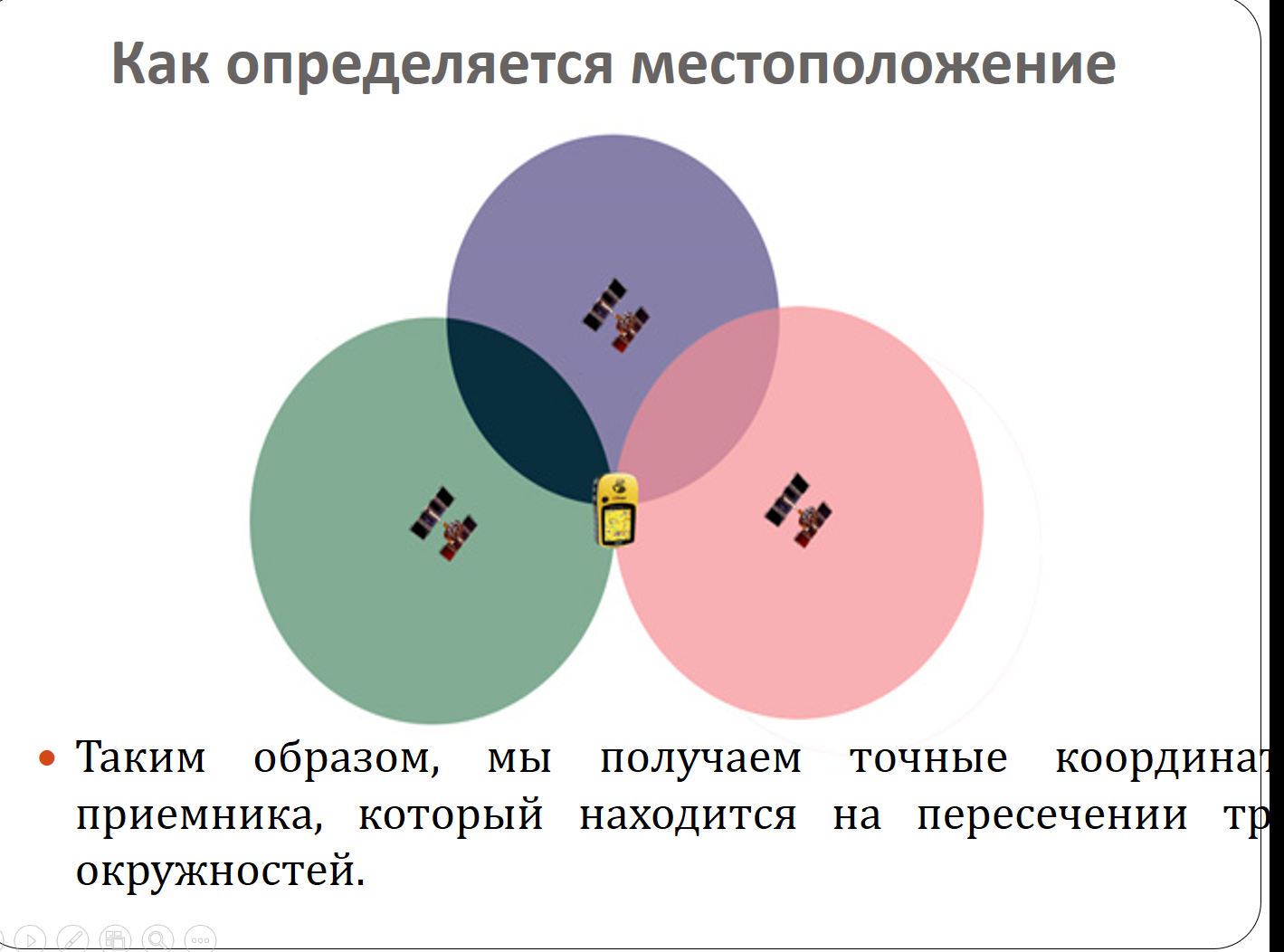 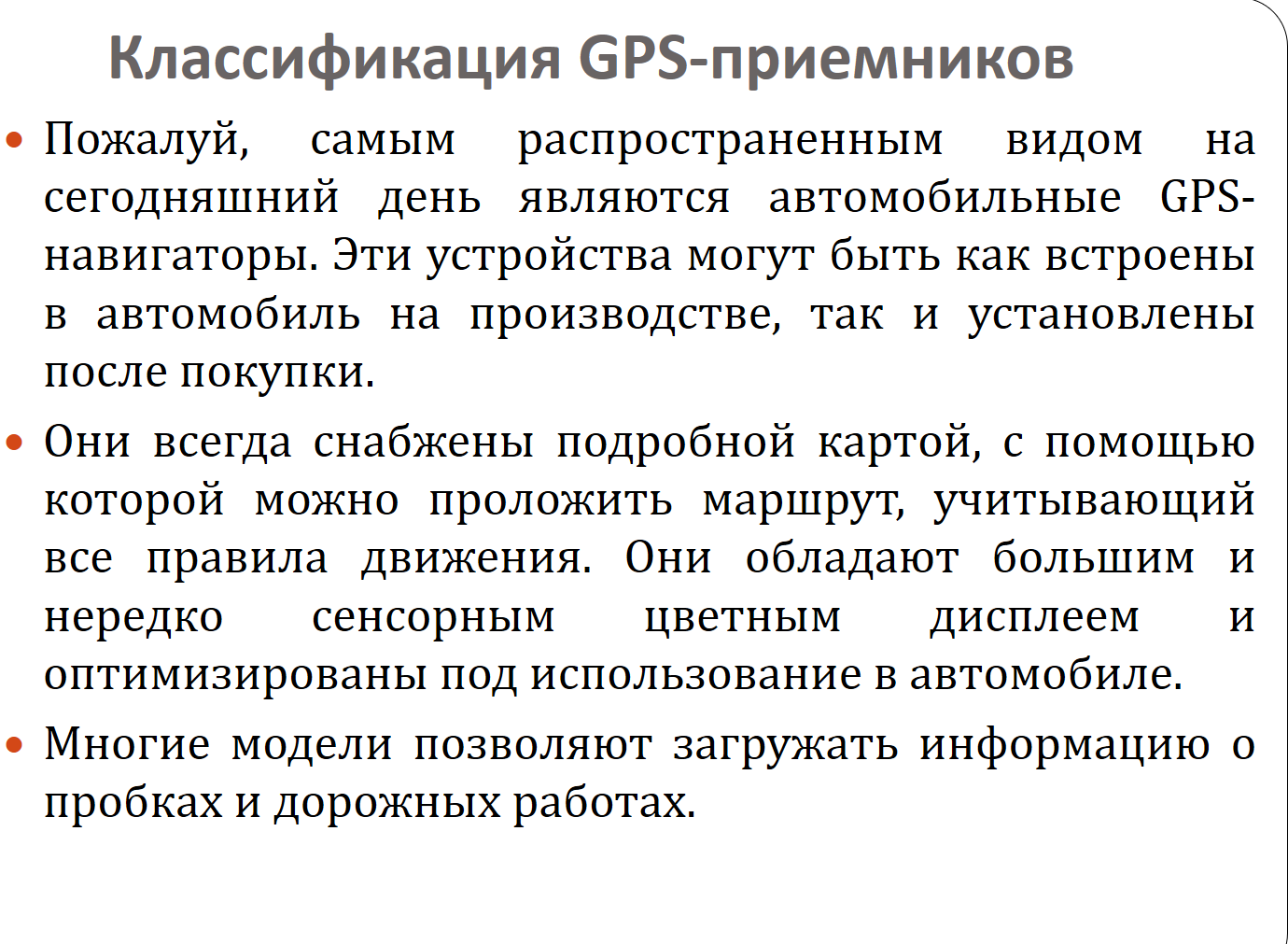 17
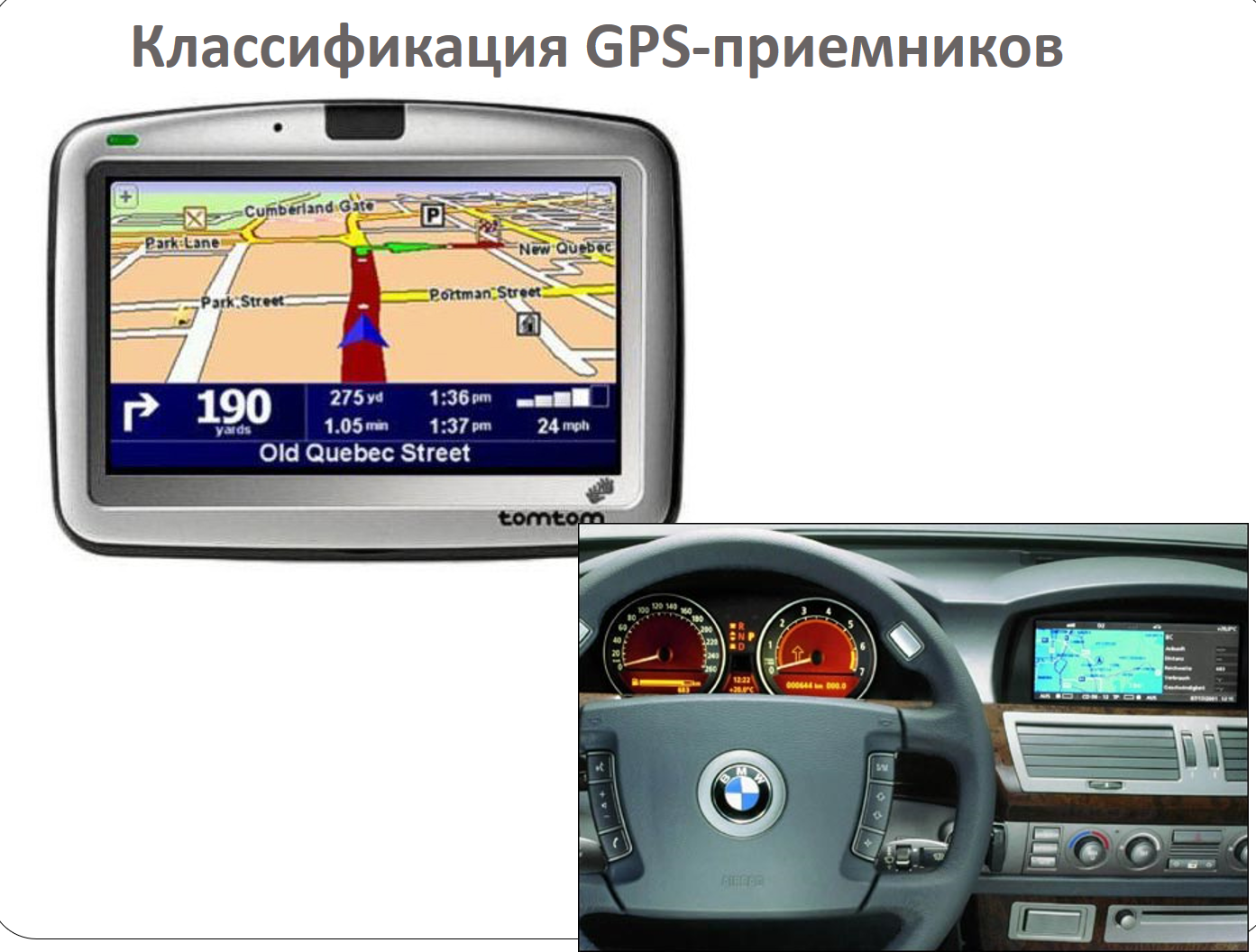 18
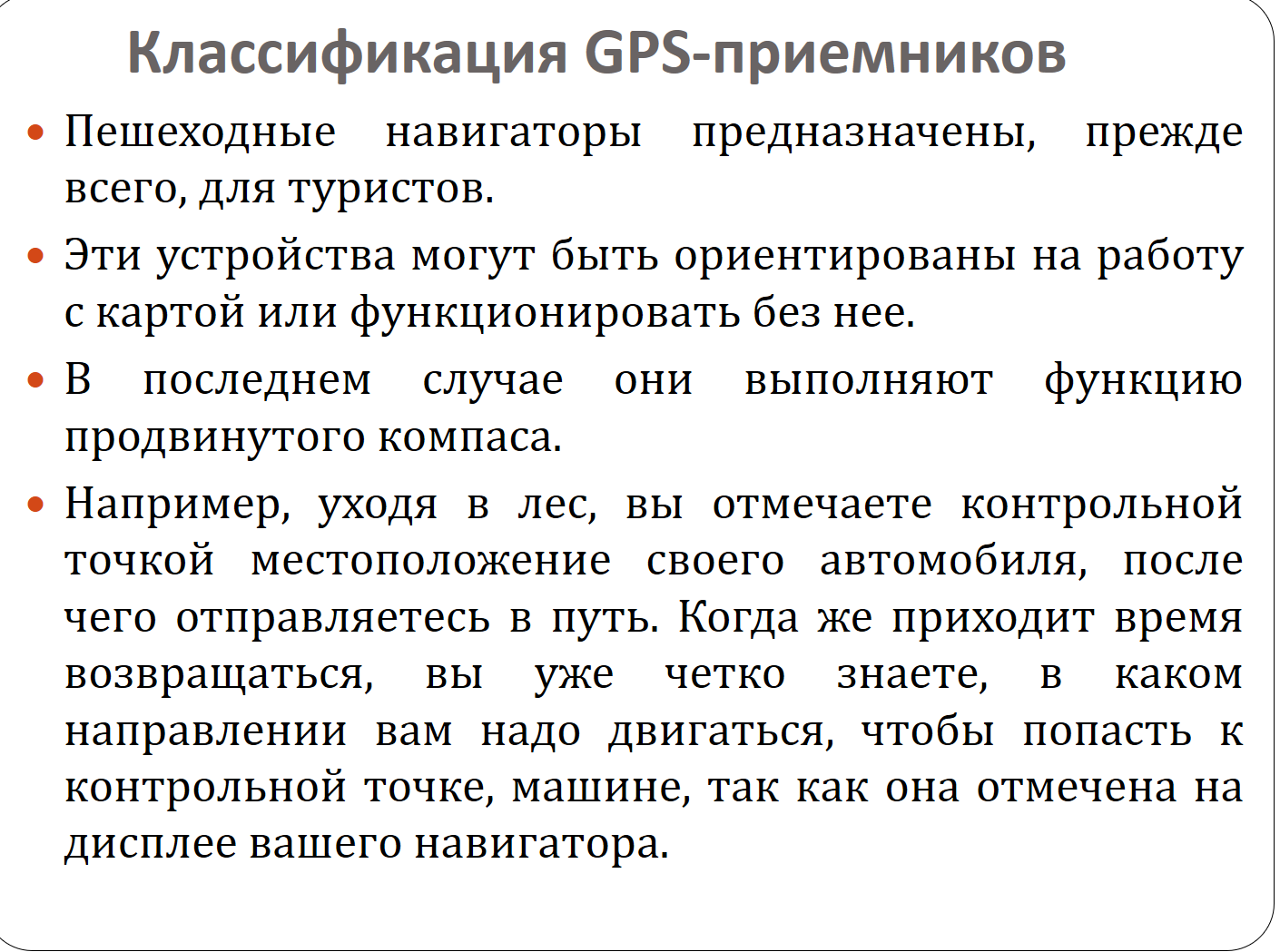 19
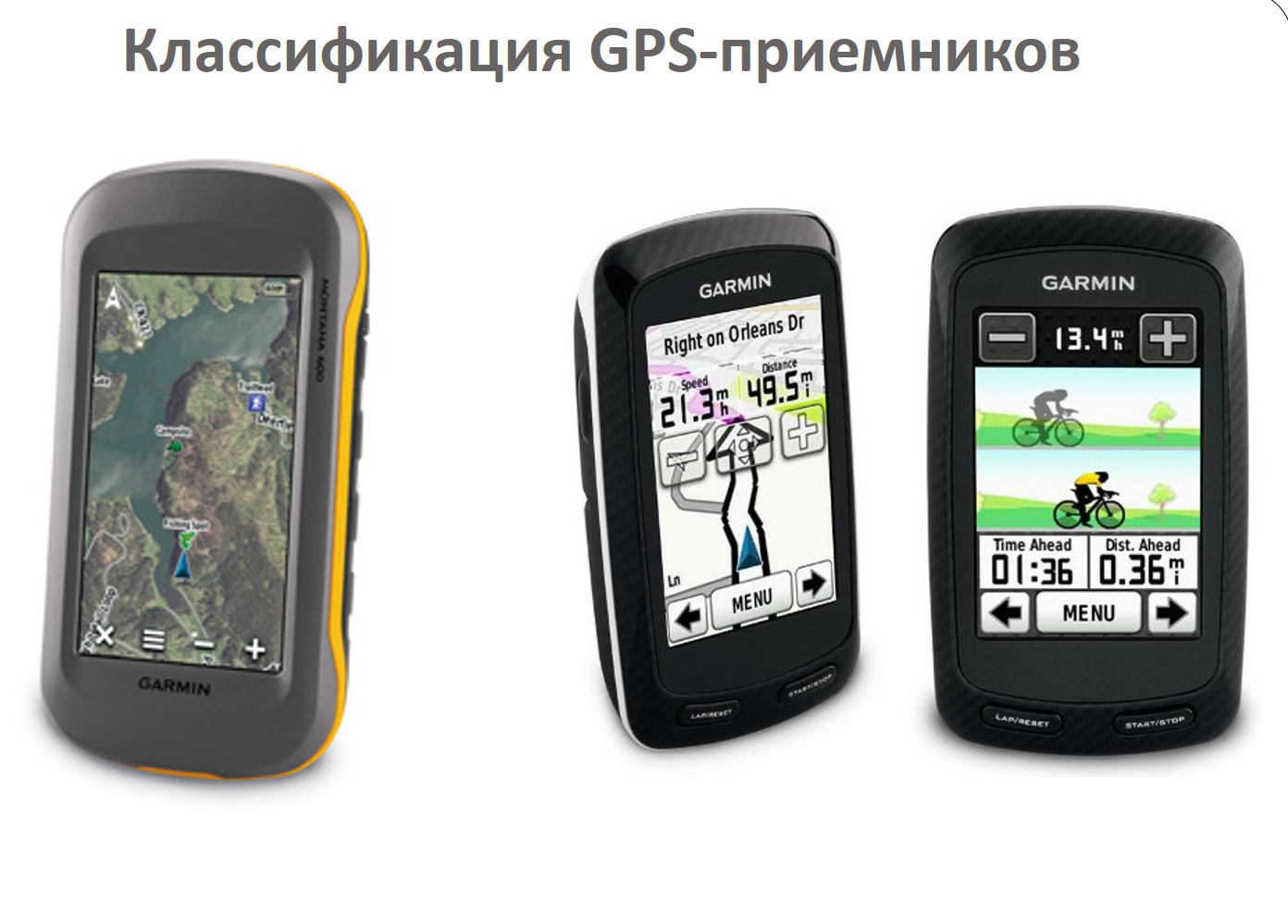 21
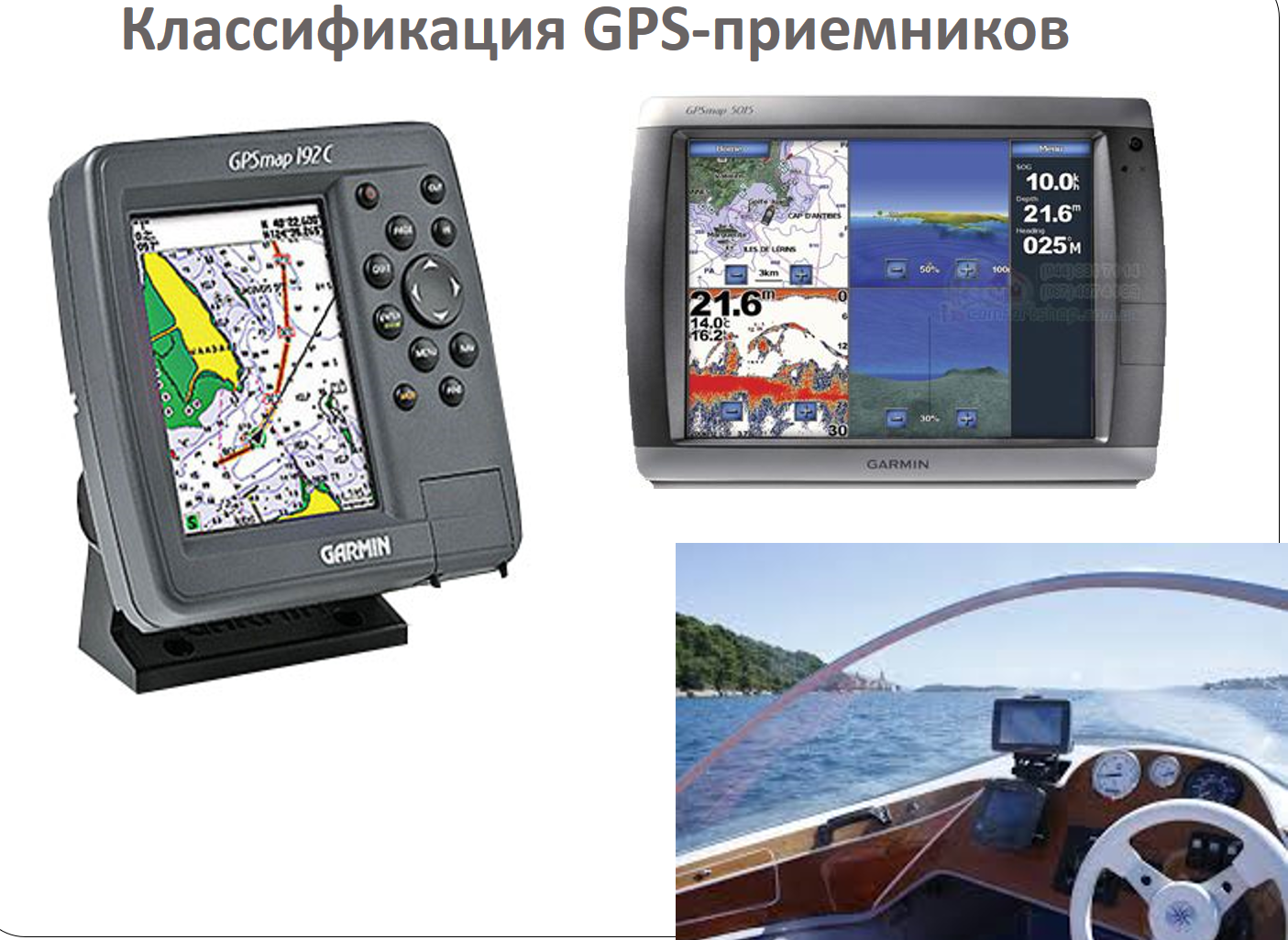 22
Структура навигационных систем
23
Использование GPS
24
Обзорные вопросы
Для чего предназначена система глобального позиционирования и какие сведения можно получить, используя GPS-приемпик?
Охарактеризуйте картографический модуль.
Структура навигационные системы.
Охарактеризуйте авиационные системы.
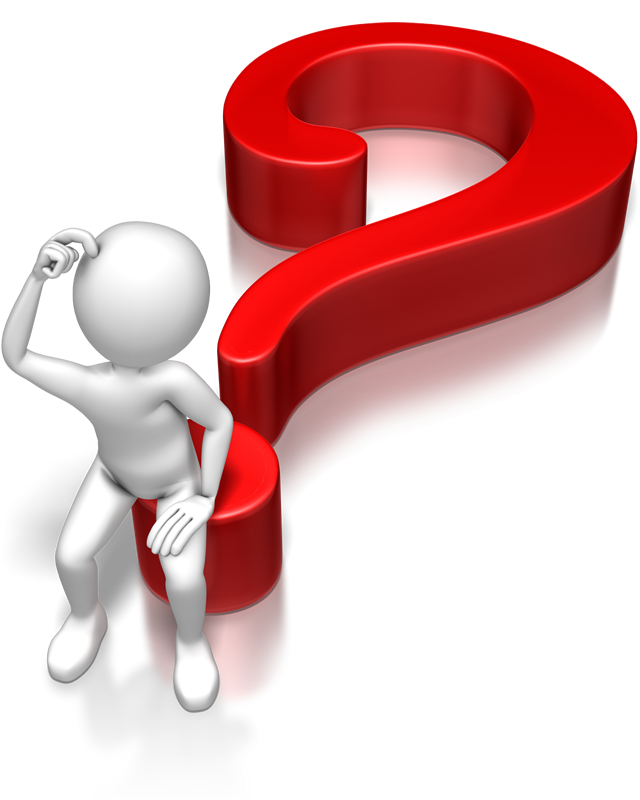 25
Список использованных источников
Трифонова Т. А., Мищенко Н. В., Краснощеков А. Н. Геоинформационные системы и дистанционное зондирование в экологических исследованиях. — Академический Проект, 2005. — 352 с.
Краснощёков А.Н., Трифонова Т.А., Мищенко Н.В. Геоинформационные системы в экологии: Учеб. пособие / Владим. гос. ун-т. Владимир, 2004. – 152с.
Токарева О.С. Обработка и интерпретация данных дистанционного зондирования Земли: учебное пособие / О.С. Токарева; Национальный исследовательский Томский политехнический университет. - Томск: Изд-во ТПУ, 2010. - 148 с.
А. Н. Шихов, А. П. Герасимов, А. И. Пономарчук, Е. С. Перминова Тематическое дешифрирование и интерпретация космических снимков среднего и высокого пространственного разрешения. Пермь, 2020. – 191 б. (http://www.psu.ru/files/docs/science/book s/uchebn ie -posobiya/shik hov-gerasimov-ponoma rchukpe r m i nov a - temat ic he sko e - de sh i f r ov a n ie -i -i nte r pr e t ac i y a -kosmicheskih-snimkov.pdf.)
Савиных В.П., Малинников, В.А., Сладкопевцев С.А., Цыпина Э.М. География из космоса. – М.:, Изд-во Моск. гос. ун-та геодезии и картографии´, 2000. – 224 с.
26
Благодарю за внимание!
27